Learning andCreativity Course
Digital Citizenship
[Speaker Notes: Cambridge Dictionary mentions that learning is 
the activity of obtaining knowledge; 
knowledge or a piece of information obtained by study or experience; 
the process of getting an understanding of something by studying it or by experience.

The same dictionary defines creativity as the ability to produce or use original and unusual ideas.

By putting both words together, learning and creativity refer to the willingness and the attitude of citizens towards learning in digital environments over their life course, both to develop and express different forms of creativity, with different tools, in different contexts. It covers the development of personal and professional competences as citizens prepare for the challenges of technology-rich societies with confidence and in innovative ways. 

The Learning and Creativity course is intended to improve your learning and creativity, so you can become a better digital citizen.]
Course Outline
Module 01
Module 03
Module 02
Education, learning and citizenship
Creativity
Reflection
Module 04
Module 05
Creativity into
practice
Environment
[Speaker Notes: It comprises 5 modules, case studies and practical tasks that will help you develop a combined set of competencies necessary for entire life.
Those competencies will give you advantages in our modern world today especially in terms of creativity, learning, reflecting and community awareness.

The first module is called Education, learning and citizenship.]
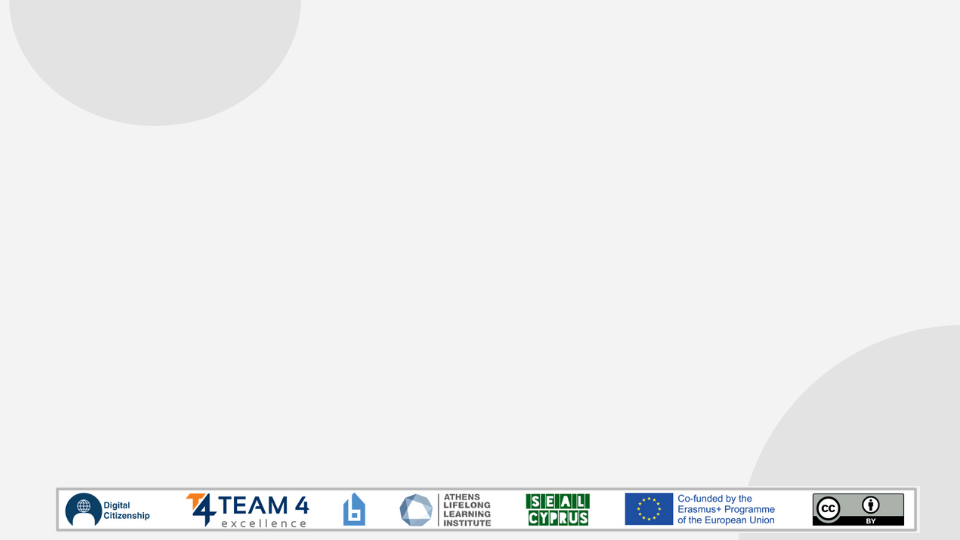 01
Module
Upon completing this module, you should be able to:
Characterize the learning process;
Describe learners’ characteristics;
Justify the importance of education.
[Speaker Notes: Upon completing this module, you will be able to:
Characterize the learning process;
Describe learners’ characteristics;
Justify the importance of education.]
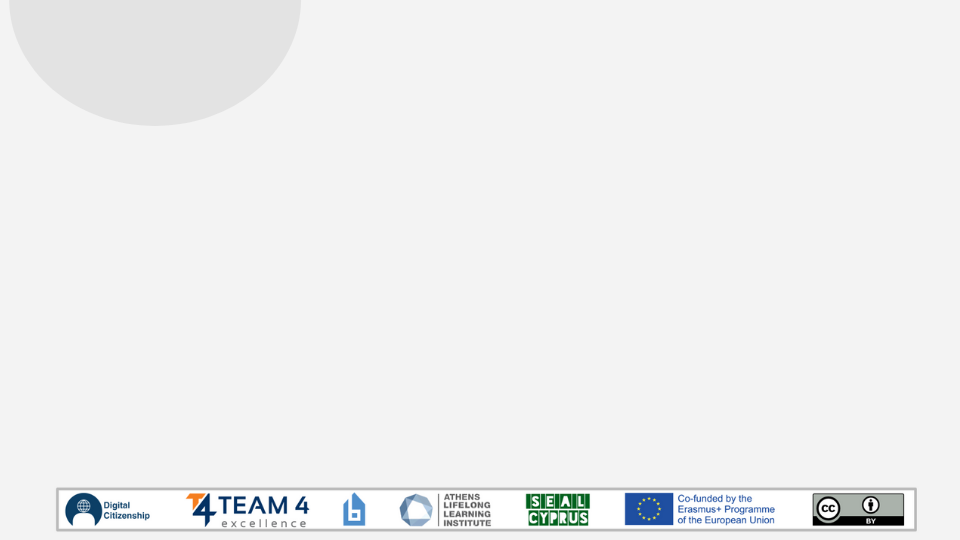 General education
Education is a process that promotes learning or the development of knowledge, skills, values, morality, beliefs and habit. 

In broad terms, education may be:
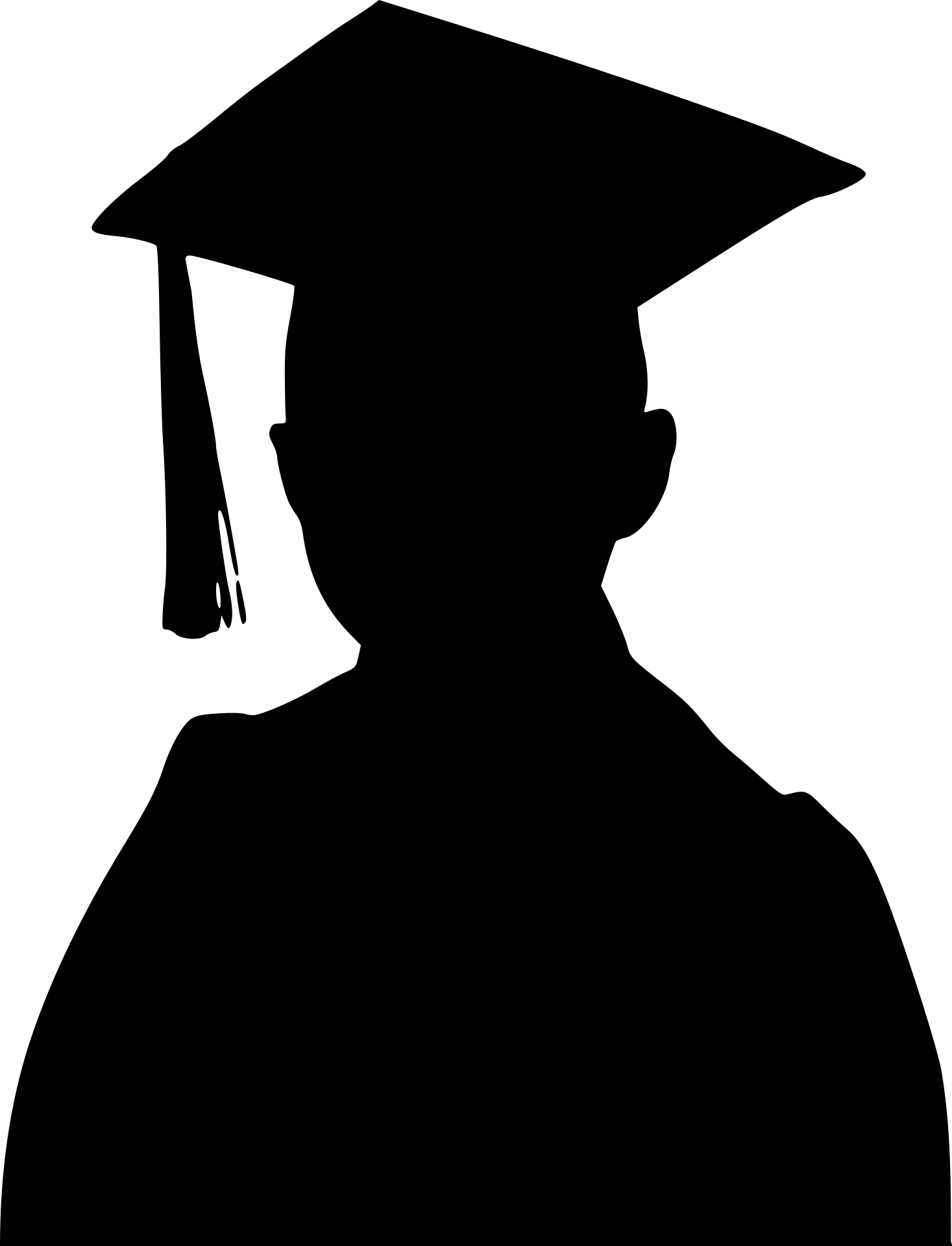 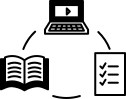 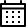 formal
non-formal
informal
[Speaker Notes: When people speak about education, they sometimes associate it with schooling. When seeing or hearing the word, many think of places such a schools or universities. Education, however, is more than that – it is a social process of living, not a preparation for future living (Dewey, 1916). In this view, education is an act with people rather on them.

Education is a process that promotes learning or the development of knowledge, skills, values, morality, beliefs and habit. In broad terms, education may be:
Formal – in school, for example;
Non-formal – this course is a good example;
Informal – in your everyday life.

Citizenship education includes the creation of awareness, skills and trust to allow individuals to make their own choices and take responsibility for their own lives and communities (including those online). Citizenship education is becoming more and more relevant in many countries, where democratic society and its institutions face threats.
As you can imagine, education, learning and (digital) citizenship are not just separate concepts, but are part of a bigger picture of our everyday life.]
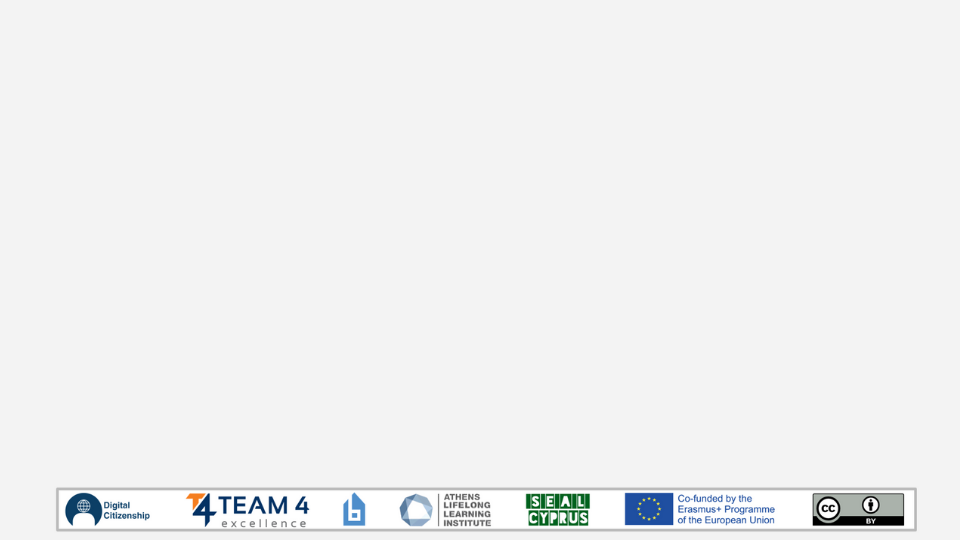 Case study Malala Yousafzai
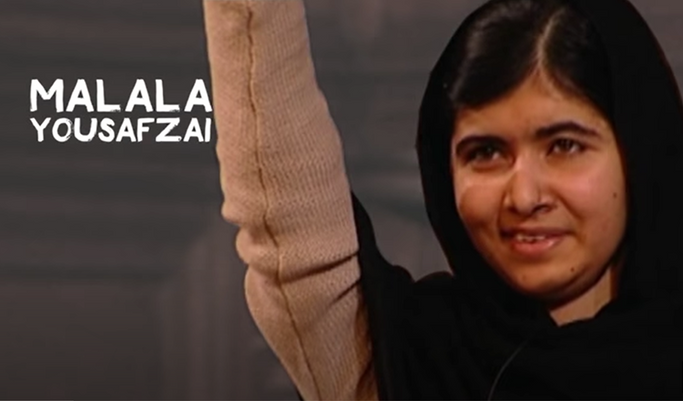 Malala Yousafzai is a Pakistani female education activist and the youngest recipient of the Nobel Prize.
Source: https://www.youtube.com/watch?v=6by9NEhT9GM
[Speaker Notes: Let’s observe the story of Malala Yousafzai:

Malala Yousafzai is a Pakistani female education activist and the youngest recipient of the Nobel Prize. Malala's fight for education started at the age of 11 when she wrote an anonymous online diary about the life of a schoolgirl in Pakistan's Swat Valley under the Taliban. A New York Times documentary about her life as the Pakistani military interfered in the area was made by journalist Adam Ellick the following summer. 

A masked gunman boarded her school bus on 9 October 2012 and asked, "Who is Malala?" Then, in an assassination attempt in revenge for her activism, the Pakistani Taliban gunman shot Malala and two other girls. Badly injured on the left side of her head, Malala woke up in a hospital in Birmingham, UK, 10 days later.

Following her recovery, Malala became a prominent activist for the right to education. She co-founded the Malala Fund, a non-profit organization. In 2013, she co-authored I Am Malala, an international best seller.]
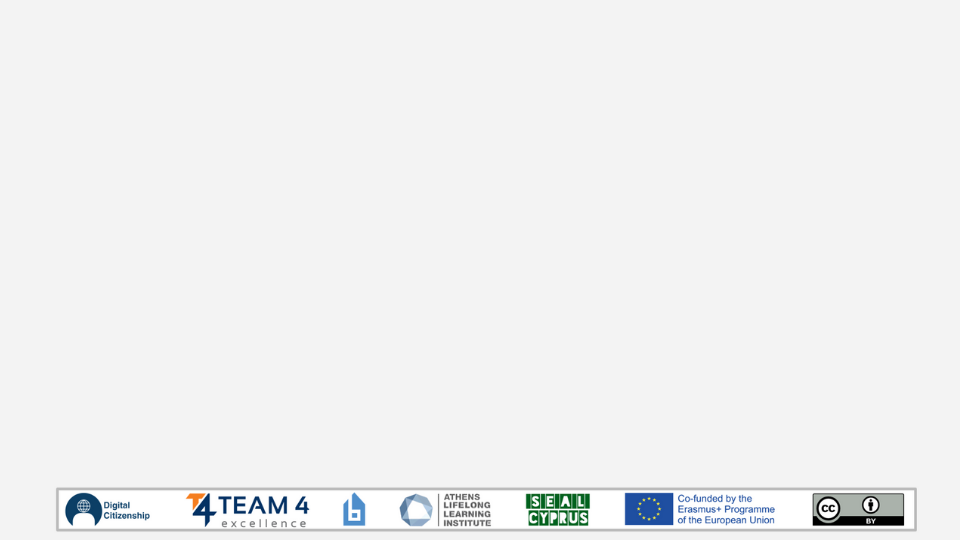 A world without education
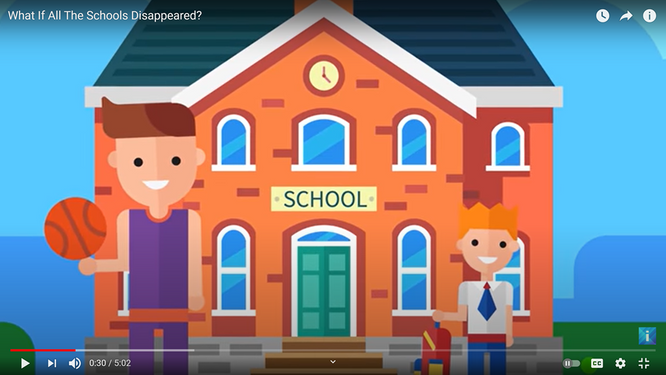 Without schools, our society will not be able to meet the intellectual demands of existing and emerging technologies.

Instead, we would be forced to abandon most of our inventions and return to a more primitive and simple age, with no intellectual demands on the individual.
Source: https://www.youtube.com/watch?v=_OE2rNP8fb0
[Speaker Notes: What if there weren't any more schools? Compulsory schooling is the standard in almost every culture on Earth. In the EU, most countries require children to go to school from 5 to at least 16 years of age. What would happen, though, if primary and secondary schools, high schools, technical institutes and universities were all gone?

Without schools, our society will not be able to meet the intellectual demands of existing and emerging technologies.

Instead, we would be forced to abandon most of our inventions and return to a more primitive and simple age, with no intellectual demands on the individual.

Although formal schooling would vanish, it is possible that we would instead see the return of the Middle Ages and later apprenticeships for most of the professions with young children entering the workforce in order to acquire the lifelong skills required for their careers: vehicles, planes, rockets, and other devices needing years and years of engineering and technical training would be a thing of the past. 

Also, note that the mobile phone in your hand, the satellite to which it communicates, and the rocket that carried the satellite into space all exist because of the schools.]
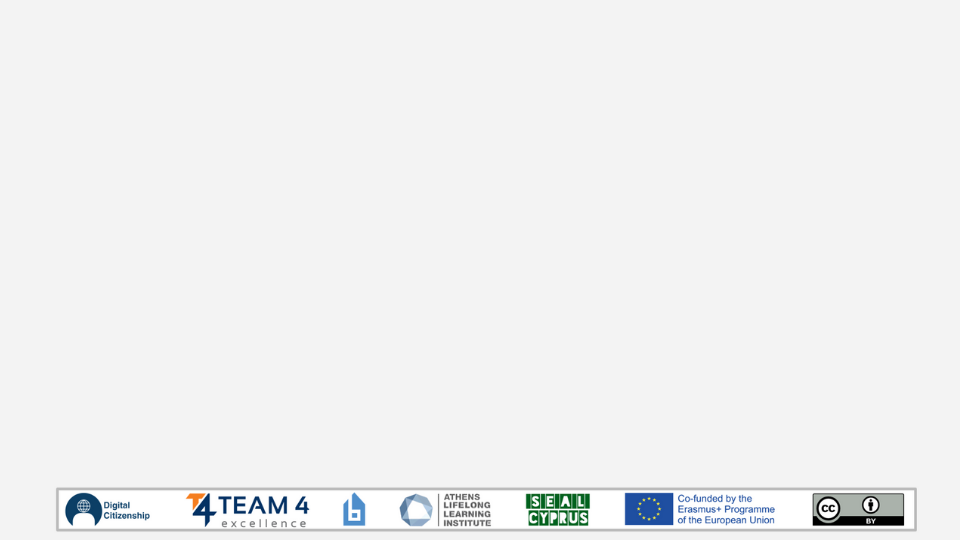 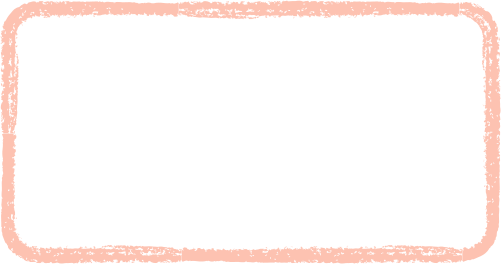 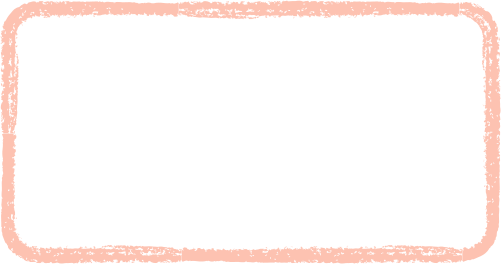 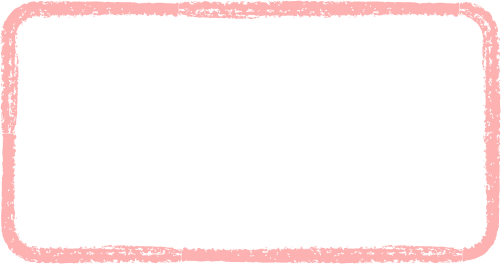 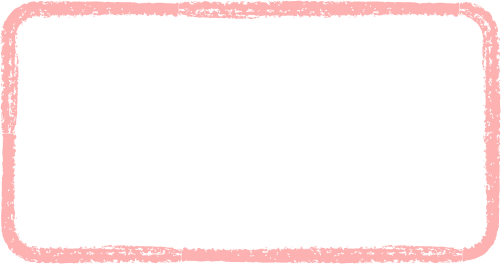 builds on prior knowledge
is active
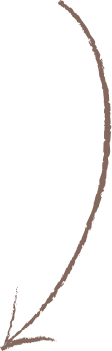 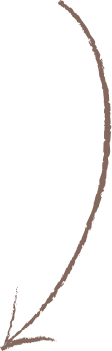 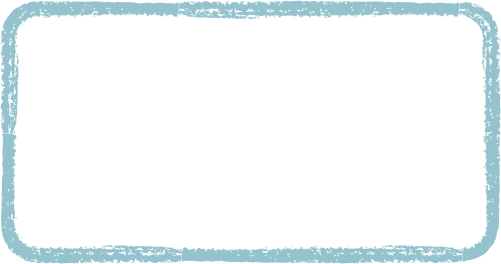 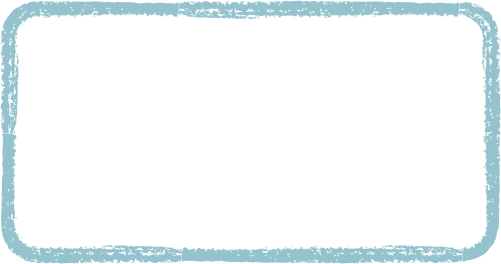 The leaning process
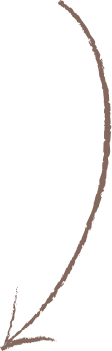 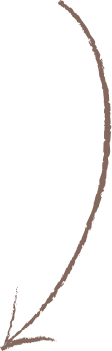 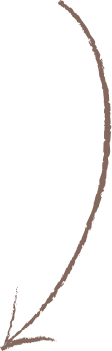 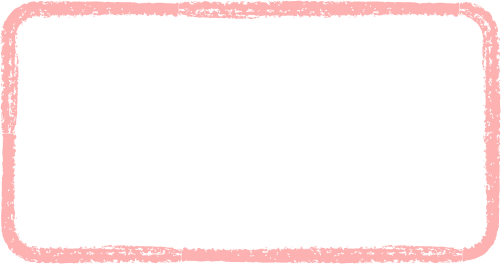 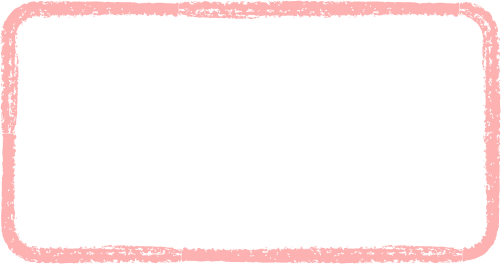 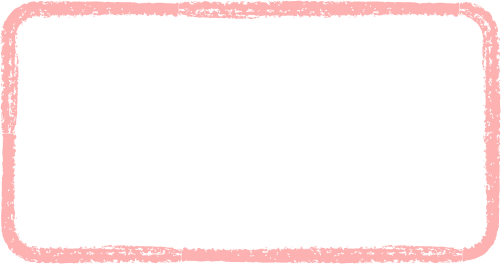 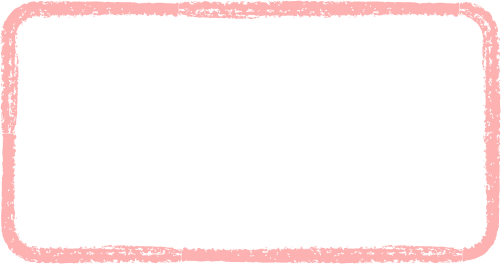 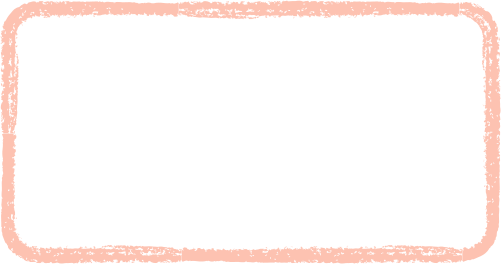 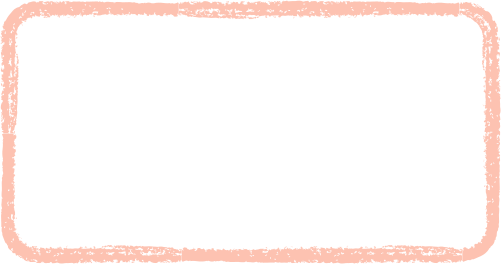 requires learners’ motivation and engagement
is situated in an authentic context
occurs in a complex social environment
[Speaker Notes: Learning is the process of acquiring new knowledge, understanding, behaviors, skills, values, attitudes and preferences through study, experience, or being taught. Learning is a process that:
builds on prior knowledge - involves enriching, building on and changing existing understanding. 
For example, learning how to use the Instagram App is based on prior knowledge on how to use smartphones and to take photos.  
is active – includes engaging and manipulating objects, experiences, and conversations to build mental models. 
For example, it is not enough to read a blogpost about how to edit a video; you need to start doing it, interact with the video camera, with the processing app, with colleagues for help and feedback, etc.
is situated in an authentic context - provides learners with the ability to engage with unique ideas and principles on a need-to-know or a desire-to-know basis. 
For instance, you need an online or face-to-face context which supports your learning; you are reading this now on your free will and comfort.
occurs in a complex social environment – you need to think of learning as a social activity involving people, the things they use, the words they speak, their cultural context and actions. 
For example, when learning how to use Google Maps, you need to relate the app to the physical environment, local guides, language and your needs as a user.
requires learners’ motivation and engagement - since considerable mental effort and persistence are necessary, you need to find your motivation and to engage in the learning process]
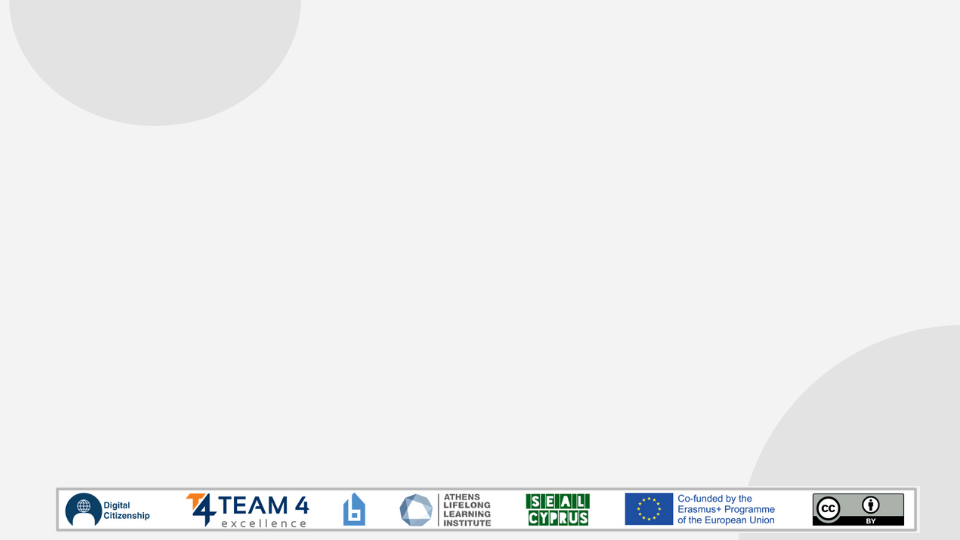 Learner's attributes
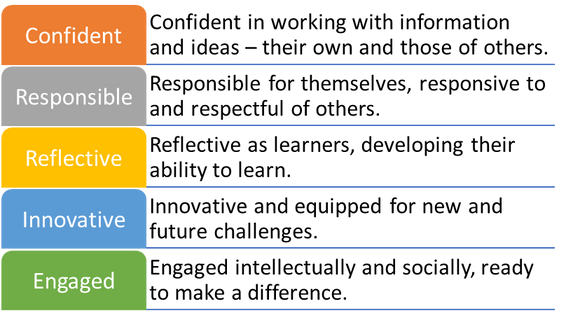 [Speaker Notes: You may wonder what are the learning habits you need to be successful in school, higher education, the workplace and life in general. Research indicates that good learners habitually approach learning by being confident, responsible, reflective, innovative and engaged. Let’s give more details about what these aspects really mean:

Confident – Learners are confident, comfortable in their understanding, reluctant to take anything for granted and able to take academic risks. In an organized, critical and reflective manner, they are keen to discuss and test ideas and arguments. They will interact and defend beliefs and views as well as respect those of others.
Responsible – Learners take control of their education, set goals and focus on intellectual integrity. They are collaborative and positive. They know that their conduct has an effect on others and on the world. They understand the meaning of history, context and society.
Reflective – Learners identify themselves as learners. They care about their learning processes and products and build knowledge and strategies to be life-long learners.
Innovative – Learners embrace and meet new challenges resourcefully, creatively and imaginatively. To solve new and unknown problems, they are able to apply their experience and understanding. They will adapt to new circumstances that involve new ways of thinking in a versatile way.
Engaged – With curiosity, learners are alive, possess a spirit of inquiry and want to explore deeper. They are ready to learn new skills and are open to fresh ideas. They act well independently, but with others as well. They are trained, locally, nationally and internationally, to engage constructively in society and the economy.]
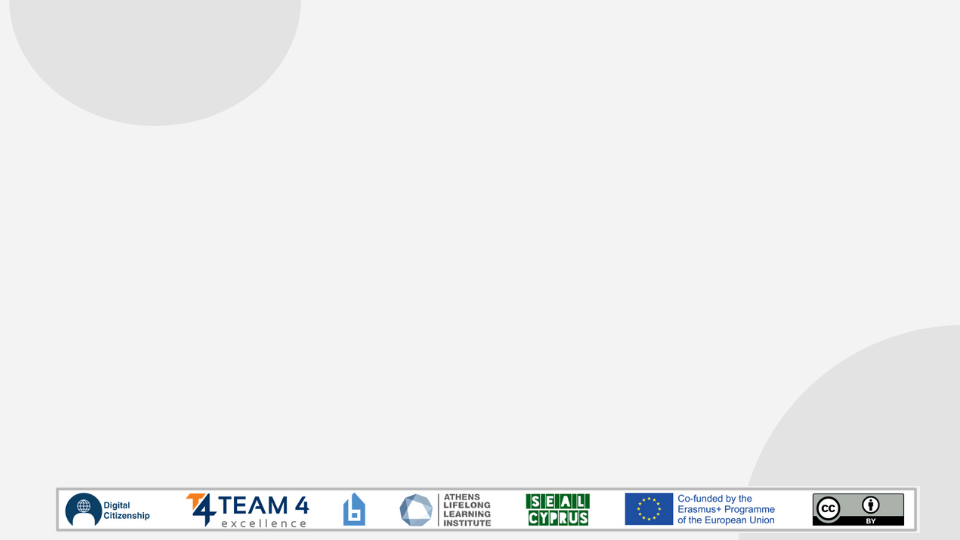 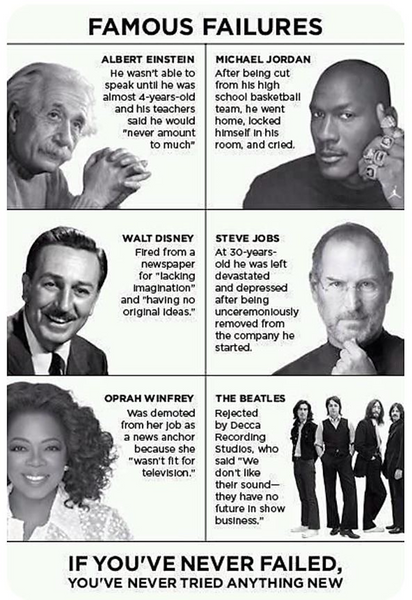 Learning 
from 
failure
Source: Pinterest
[Speaker Notes: Many active learners see failure as both necessary and desirable, since it is difficult to develop as a human being without learning from failure. Humans are born with an instinct to learn from mistakes in a way that does not give rise to fear or stress. This changes if young people are pushed to be competitive, focused on performance rather than learning.

One of the goals of the learner attributes is to inspire learners to be risk-taking, optimistic in taking on new tasks and learning from mistakes. This requires learners not to be afraid to ask for support and assistance, and not to worry about losing face to others. It is important to have an innate self-motivation to become a flexible, independent learner. 

Here we have the stories of some famous people (right image)]
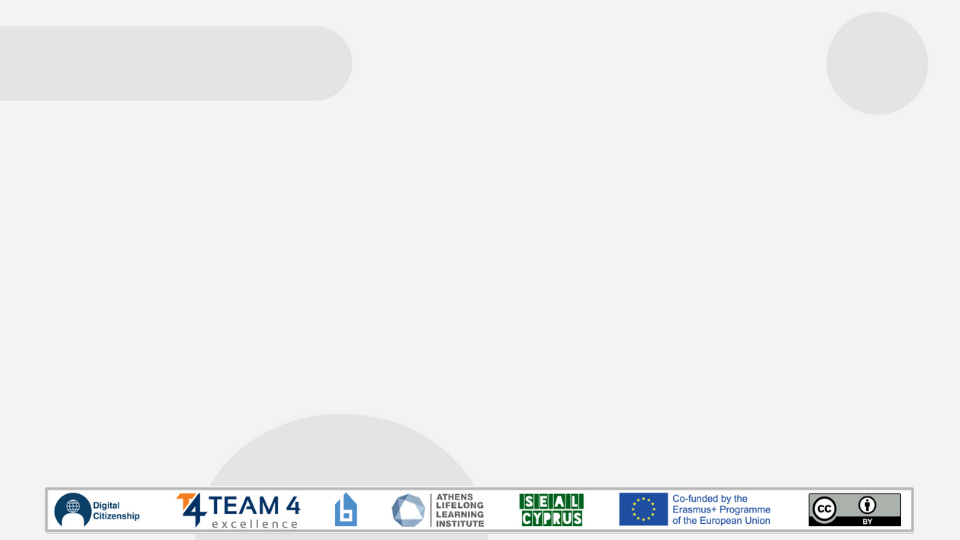 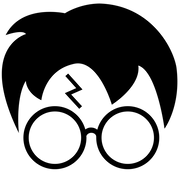 J.K. Rowling
Case study
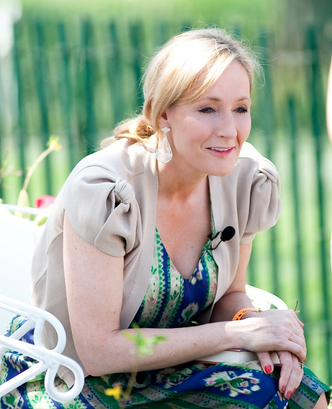 The author of Harry Potter, J.K. Rowling is one of the richest women in the world with a net worth of $1 billion. 

When she finished her first Potter Novel, she has sent it to 12 publishing houses, all of which rejecting the text.
Source: Wikipedia
[Speaker Notes: Moreover, the author of Harry Potter, J.K. Rowling is one of the richest women in the world with a net worth of $1 billion. But before publishing her first novel, "Harry Potter and the Stone's Philosophers," she had suffered a personal failure on an epic scale. Not only did her marriage fail, but she was a single mother on welfare.

When she finished her first Potter Novel, she has sent it to 12 publishing houses, all of which rejecting the text. A year later, Rowling found a publisher, but was told to get a day's work because she probably wouldn't make money from children's books. But that wasn't stopping her.
She ultimately wrote seven books in the series and gained a worldwide following.]
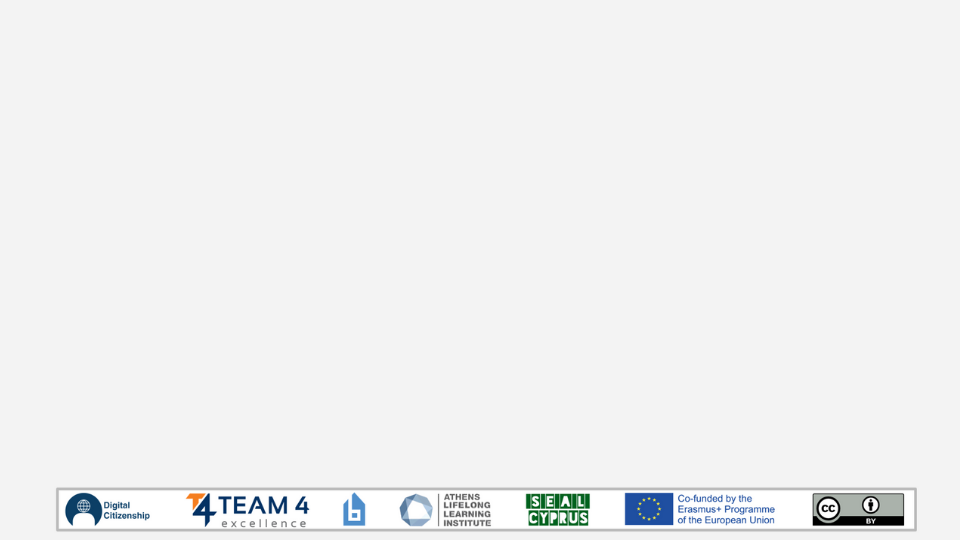 Guidind questions
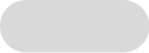 Do I need to acquire or improve some skills
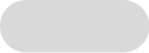 What could I have done differently
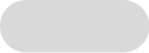 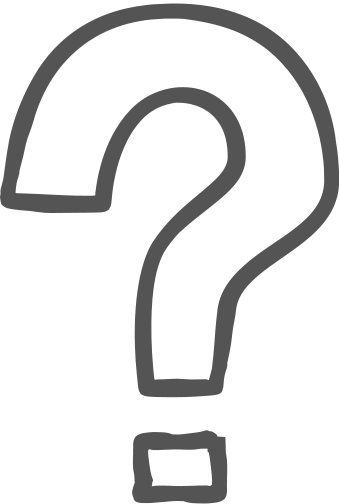 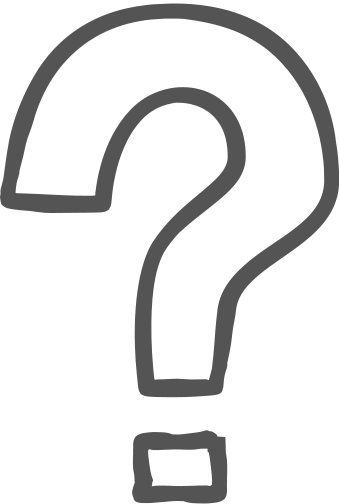 What can I 
learn from this
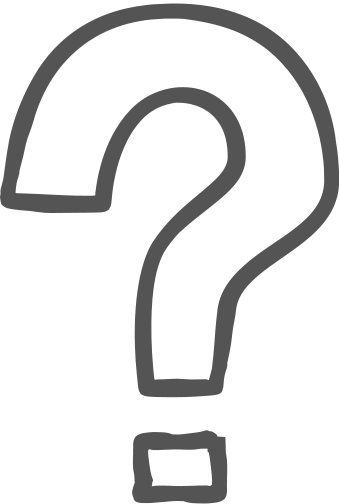 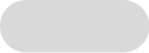 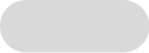 Who can I learn from
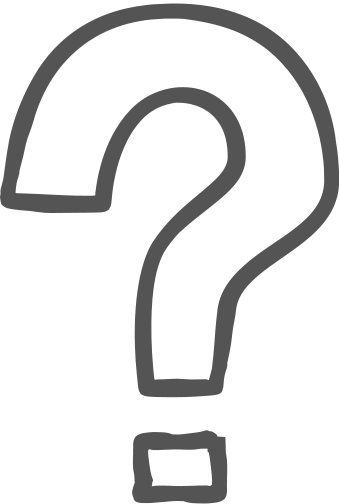 What will I do next
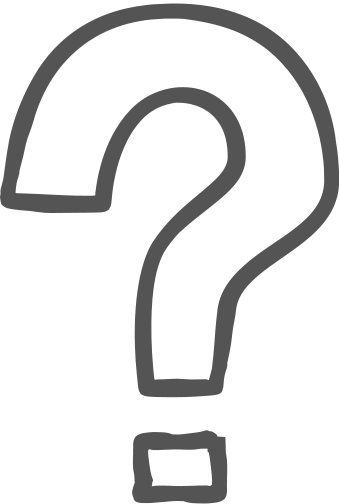 [Speaker Notes: We hope that these examples will equip you with the extra motivation to embrace failure, get up and make it part of your learning process: “The secret of life is to fall seven times and to get up eight times.” Paulo Coelho
But how to learn from failure? 
A good way to begin this process is by asking yourself some tough questions:
What can I learn from this?
What could I have done differently?
Do I need to acquire or improve some skills?
Who can I learn from?
What will I do next?]
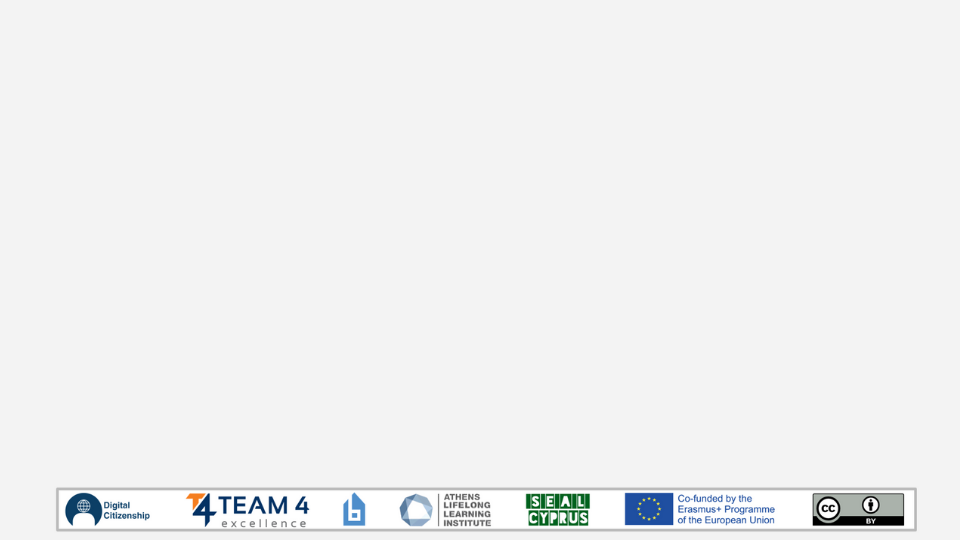 Intelligence
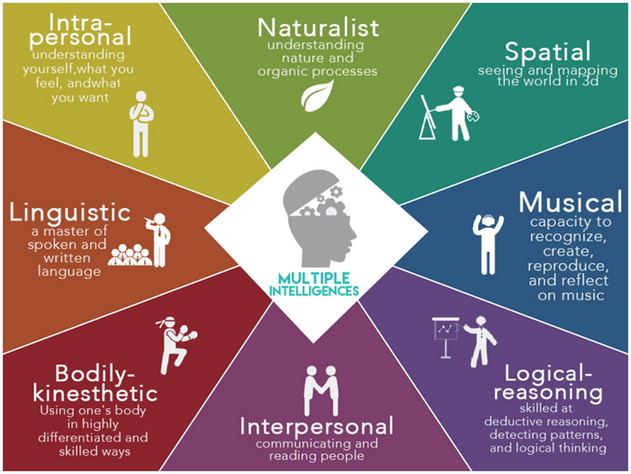 Source: simplypsychology.org/ Multiple Intelligences of Howard Gartner
[Speaker Notes: Some may ask themselves what is the relationship between learning and intelligence. But let’s first see what intelligence is. Narrow definitions focus on problem-solving and mental agility in specific analytical problem-solving tasks and are often associated with intelligence quotient.

Howard Gardner suggested that standard IQ definitions and tests could not be used to assess or describe cognitive abilities (Gardner, 1983). In turn, he suggested the presence of multiple intelligences: 
Naturalist
Spatial
Musical
Logical-reasoning
Interpersonal
Bodily-kinesthetic
Linguistic
Intrapersonal


In a wider sense, therefore, intelligence can be understood as a person's ability to adapt to the world and learn easily from experience, showing successful problem-solving techniques in a number of contexts.

A key thing to remember from this discussion about intelligence in its different forms is that the IQ is not the only, complete indication of one’s ability to learn. Also, there are many kinds of things you can learn, in many ways. Therefore, we encourage you to learn what you need and want, the way that best suits you. Fortunately, the digital environment offers you a lot of options. For example, our course includes text, photo, video, audio materials and a lot of methods, e.g. presentation, case studies, discussion forum, etc]
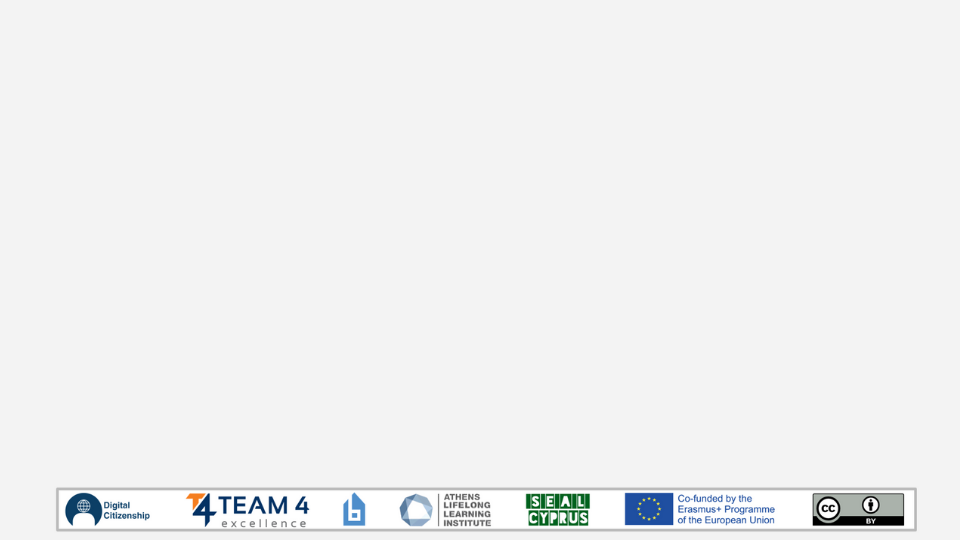 SUMMARY
Education is important and it has a huge impact on our society.
Learning is a process.
Failure is not the end. It is a new beginning. 
There are a lot of types of intelligence.
[Speaker Notes: To sum up:
Education is important and it has a huge impact on our society.
Learning is a process.
Failure is not the end. It is a new beginning. 
There are a lot of types of intelligence.]
THANK YOU!
Are you ready to test your knowledge?
Acknowledgement
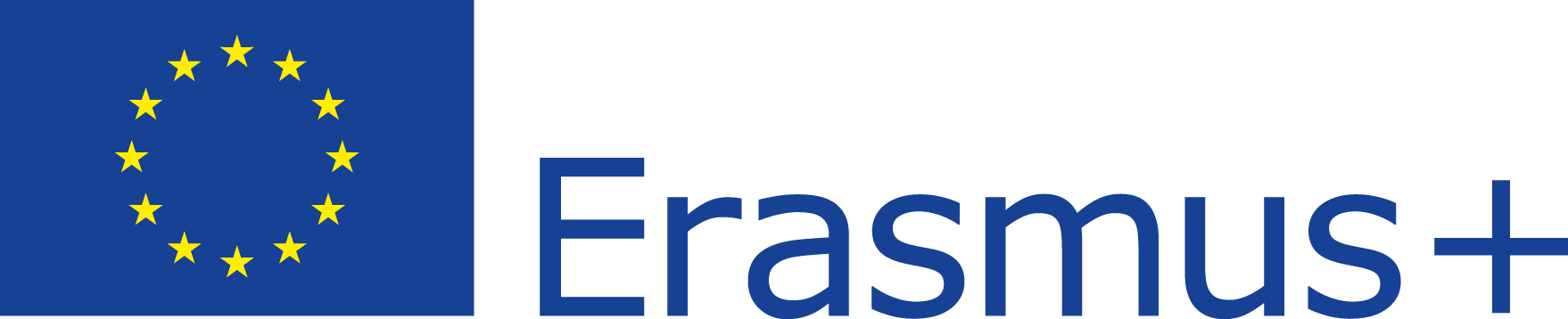 This work has received funding from the European Commission under Grant Agreement 2019-3-RO01-KA205-078053, ERASMUS+ Strategic Partnership project “Strategic partnership to develop open educational resources for teaching digital citizenship”.
Disclaimer. The European Commission support for the production of this publication does not constitute an endorsement of the contents which reflects the views only of the authors, and the Commission cannot be held responsible for any use which may be made of the information contained therein.
[Speaker Notes: Remember: Never give up!

Thank you for following this module.
Now you can assess your competences by taking the test or you can jump to the next module: Module 2 – Reflection.]